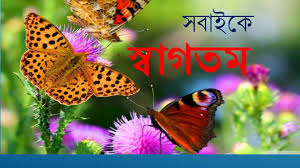 শিক্ষক পরিচিতি 
মাশকুরা খাতুন 
সহকারী মৌলভী,
কাতলাসেন কাদেরিয়া কামিল মাদ্রাসা, ময়মনসিংহ ।
ummemansura0011@gmail.com
পাঠ পরিচিতি 
দশম শ্রেণি 
কুরআন মাজিদ
১ম অধ্যায়
সুরা আলে ইমরান
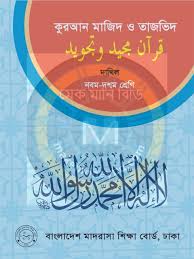 নিচের প্রশ্নের উত্তর দাও
কুরআনের সর্ববৃহৎ ২য় সুরা কোনটি?
সুরা আলে ইমরান ১ম রুকু
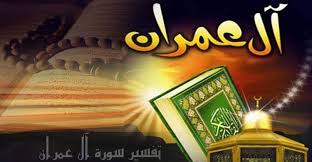 শিখনফল
الحروف  المقطعة কী তা জানতে পারবে ।
রব এর পরিচয় জানবে।
কুরআন পূর্ববর্তী কীভাবে সমূহের সারাংশ তা জানতে পারবে ।
آيات متشابهة وايات محكمة সম্পর্কে জানতে ষারবে।
দোয়া সংশ্লিষ্ট আয়াত শিখতে পারবে ।
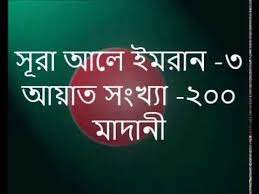 আয়াত নং ১
الم
এর অর্থ আল্লাহই ভালো জানেন। এটি الحروف المقطعات এর অন্তর্গত। কুরআনের ২৯ টি সুরার শুরুতে এরূপ বিচ্ছিন্ন হরফ রয়েছে ।
আয়াত নং ২
الله لا إله إلا هو الحى القيوم 
আল্লাহ ছাড়া অন্য কোন ইলাহ নেই , তিনি চিরন্ঞ্জীব ও চিরস্থায়ী।

শাব্দিক বিশ্লেষণ 
الحى অর্থ চিরন্ঞ্জীব ।
القيوم অর্থ চিরস্থায়ী।
আয়াত নং ৩
نزل عليك الكتاب بالحق مصدقا لما بين يديه وأنزل التوراة والإنجيل 
তিনি আপনার ওপর সত্য সহ কিতাব নাজিল করেছেন যা পূর্ববর্তী কিতাবসমূহের সত্যায়নকারী। আর তিনি তাওরাত ও ইন্জিল নাজিল করেছেন ।
তাওরাত
التوراة : এটি হিব্রু ভাষার শব্দ। অর্থ-আলোকধারা। এর  অনুসরণের ফলে মানুষ হেদায়েত তথা সুপথ পেত। হযরত মুসা আ . এর উপর এ কিতাব নাজিল হয়েছে। কিতাবটি কাঠ বা পাথরের উপর লিখিত ছিল । এর বিধান বেশ কঠিন ছিল।
ইন্জীল
الانجيل: এটি হিব্রু ভাষার শব্দ।এ কিতাব হযরত ঈসা আ .  এর উপর নাজিল হয়েছে। এর বিধান বেশ সহজ ছিল।
আয়াত নং ৪
من قبل هدى للناس وأنزل الفرقان  أن الذين كفروا بآيات الله لهم عذاب شديد  والله عزيز ذو انتقام 
এ কিতাবের পূর্বে মানুষের পথ প্রদর্শনের জন্য, আর তিনি সত্য মিথ্যার মধ্যে পার্থক্যকারী নাজিল করেছেন। নিঃসন্দেহে যারা আল্লাহর আয়াত সমূহকে অস্বীকার করে তাদের জন্য রয়েছে কঠিন শাস্তি। আল্লাহ পরাক্রমশীল, প্রতিশোধ গ্রহণকারী।
আয়াত নং ৫
ان الله لا يخفى عليه شيء في الأرض 
ولا في السماء 
নিশ্চয়ই আসমান ও যমিনের বিন্দুমাত্র জিনিস আল্লাহ্‌র কাছে গোপন নয়।
আয়াত নং ৬
هو الذي يصوركم في الأرحام كيف يشاء  لا اله الا هو العزيز الحكيم 
তিনিই সেই সত্তা যিনি তোমাদেরকে মাতৃগর্ভে যেমন ইচ্ছা করেন তেমন আকৃতি প্রদান করেন। তিনি ছাড়া কোন ইলাহ নেই, তিনি পরাক্রমশালী প্রজ্ঞাময়।
আয়াত নং ৭
هو الذي أنزل عليك الكتاب منه آيات محكمات هن أم الكتاب وآخر متشابهات فأما الذين فى قلوبهم زيغ فيتبعون ما تشابه منه ابتغاء الفتنة وابتغاء تأويله  وما يعلم تأويله إلا الله  والرسخون فى العلم يقولون أمنا به كل من عند ربنا وما يذكر إلا اولوا الألباب
তিনিই সেই সত্তা যিনি আপনার প্রতি কিতাব নাযিল করেছেন, তন্মধ্যে কিছু আয়াত সুস্পষ্ট, যা কিতাবের মূল। আর অপরটি হলো অস্পষ্ট। আর যাদের অন্তরে বক্রতা রয়েছে, তারা বিশৃঙ্খলা সৃষ্টি ও অপব্যাখ্যার উদ্দেশ্যে অস্পষ্ট আয়াতের অনুসরণ করে। অথচ উহার ব্যাখ্যা আল্লাহ ছাড়া কেউ জানে না। আর পরিপক্ব জ্ঞানের অধিকারীগণ বলেন, আমরা তাতে বিশ্বাস স্থাপন করেছি। এসব আমাদের প্রতিপালকের পক্ষ থেকে এসেছে। আর বোধশক্তিসম্পন্ন ব্যতীত কেউ শিক্ষা গ্রহন করে না ।
আয়াত নং ৮
ربنا لا تزغ قلوبنا بعد إذ هديتنا وهب لنا من لدنك رحمة انك انت الوهاب 
হে আমাদের পালনকর্তা! সৎ পথ প্রদর্শনের পর আপনি আমাদের অন্তর সমূহকে বক্র করবেন না। আর আপনার পক্ষ হতে আমাদিগকে অনুগ্রহ প্রদান করুন। নিশ্চয়ই আপনি সর্বাধিক দানকারী।
আয়াত নং ৯
ربنا انك جامع الناس ليوم لا ريب فيه أن الله لا يخلف الميعاد 
হে আমাদের পালনকর্তা!  নিশ্চয়ই আপনি সকল মানুষকে একদিন একত্রিত করবেন, যে দিনের প্রতি কোন সন্দেহ নেই। নিশ্চয়ই আল্লাহ তাঁর ওয়াদার ব্যতিক্রম করেন না।
تحقيقات الألفاظ
الفرقان : শব্দটি  باب نصر এর মাসদার। এ শব্দটি  اسم فاعل অর্থে ব্যবহৃত। অর্থ পৃথককারী ।

ابتغاء  : শব্দটি باب افتعال থেকে মাসদার। অর্থ অনুসন্ধান করা ।

ميعاد : একবচন, বহুবচনে  مواعيد. . বাবে ضرب. অর্থ - ওয়াদা ।
هن أم الكتاب
এর দ্বারা আয়াতে মুহকামাতকে বোঝানো হয়েছে। 

أم الكتاب অর্থ কিতাবের মূল । محكمات আয়াতের অর্থ স্পষ্ট। এ আয়াতেই হলো কিতাবের মূল। محكام শব্দটি الإحكام মাসদার থেকে باب أفعال এর মাসদার।
وما يعلم تأويله إلا الله
অত্র আয়াতাংশের অর্থ হচ্ছে - এর ব্যাখ্যা আল্লাহ ছাড়া কেউ জানে না। 

আল কুরআনের মুতাশাবিহাত আয়াতের পরিমাণ মুহকামাত আয়াতের তুলনায় অনেক কম। এ মুতাশাবিহাত তথা অস্পষ্ট আয়াতের প্রকৃত অর্থ আল্লাহ ভালো জানেন। এর অর্থ নিয়ে শুধু বক্রতা সম্পন্ন লোকেরাই ঘাঁটাঘাঁটি করে। এজন্য আল্লাহ সতর্ক করে এ কথাটি বলেছেন।
والراسخون في العلم
এর অর্থ হচ্ছে- যারা জ্ঞানে সুগভীর।

জ্ঞানে গভীরতার অধিকারী কারা? এ সম্পর্কে আলেমগণের উক্তি রয়েছে। অধিকতর গ্রহণীয় হলো তাঁরা হলেন আহলে সুন্নত ওয়াল জামায়াত। তারা সুস্পষ্ট ও অস্পষ্ট উভয় আয়াতকেই সত্য মনে করে। কারণ তাদের বিশ্বাস উভয় প্রকার আয়াত আল্লাহর পক্ষ থেকে আগত।
একক কাজ
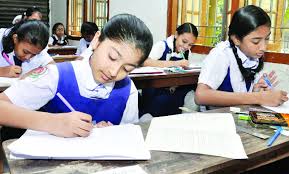 সুরা আল ইমরান সম্পর্কে কিছু লিখ।
দলীয় কাজ
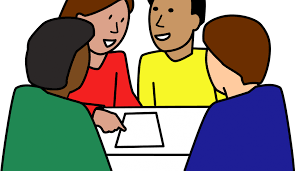 সুরা আল ইমরানের অনুবাদ একে অপরের সাথে পর্যালোচনা কর।
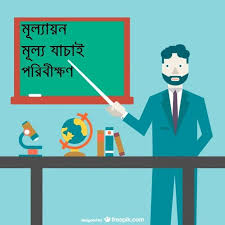 أم الكتاب অর্থ কী?
زيغ অর্থ কী?
ميعاد এর বহুবচন কী?
বাড়ির কাজ
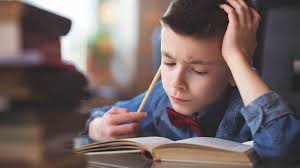 বোর্ড বই পৃষ্ঠা ২৭১ এর সৃজনশীল নং ১
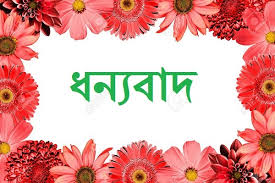